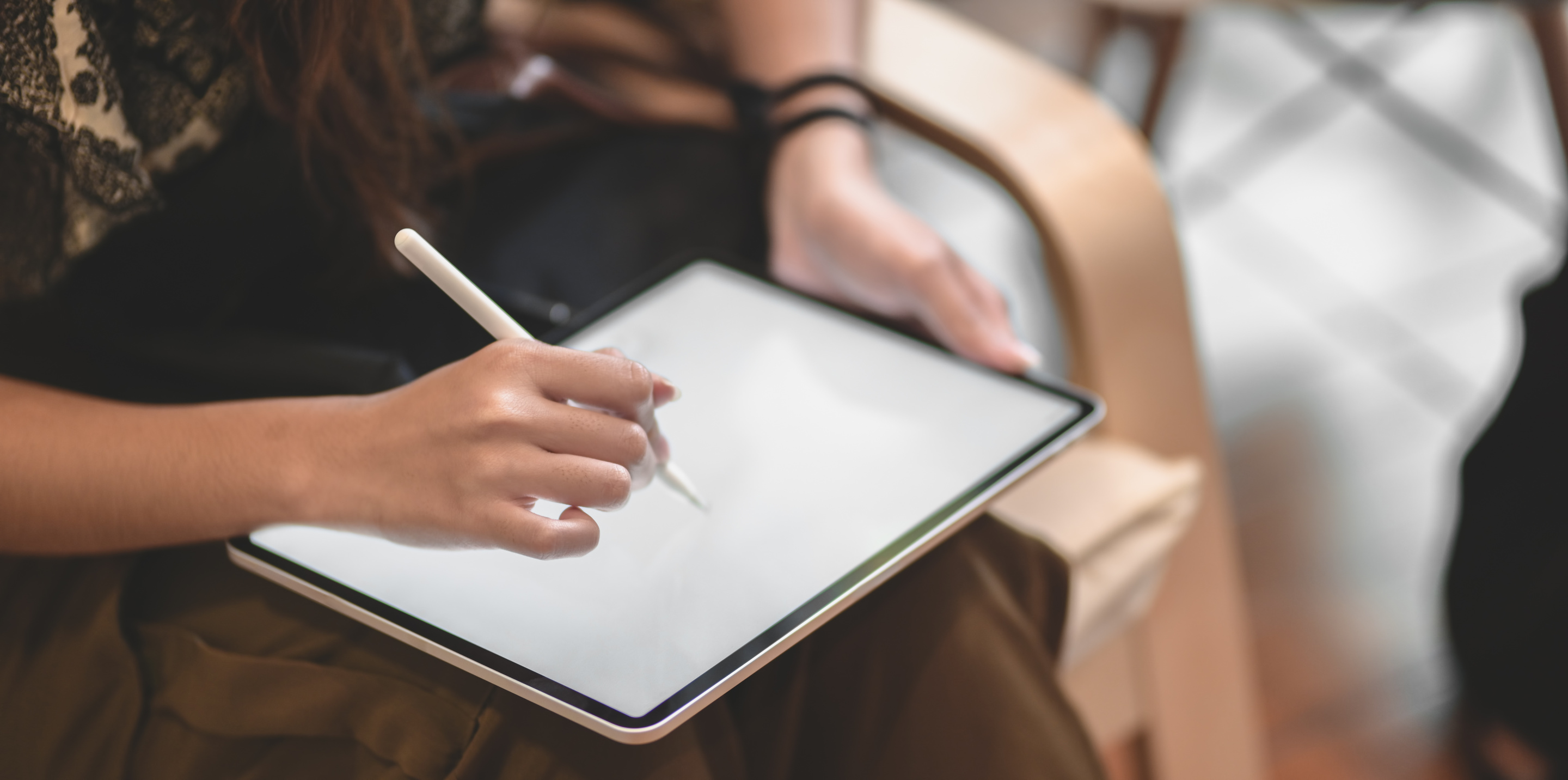 Orion
Nbhd Profiles
2024 ORION USERS CONFERENCE
Where it started
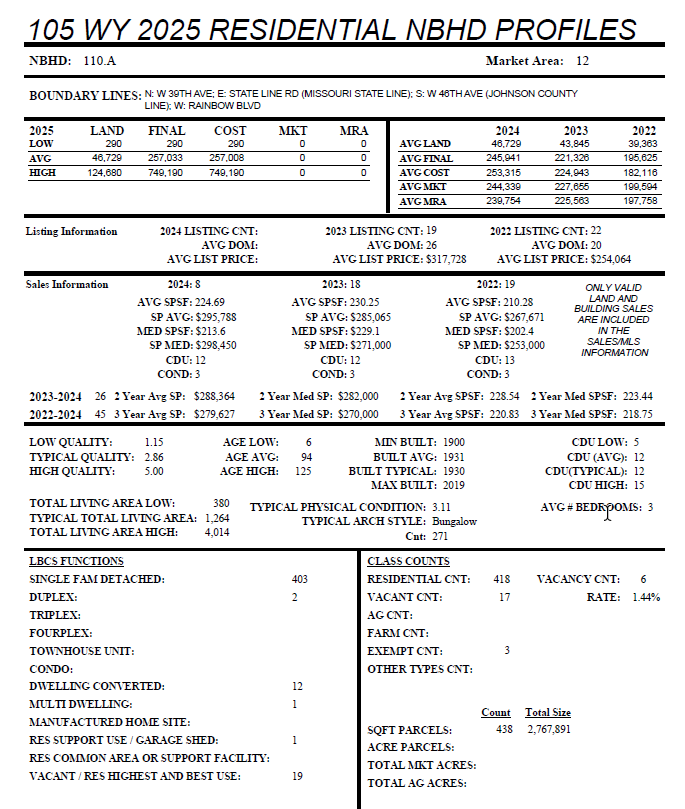 Wyandotte County’s version (external source) combined with the CRS Extract Profile
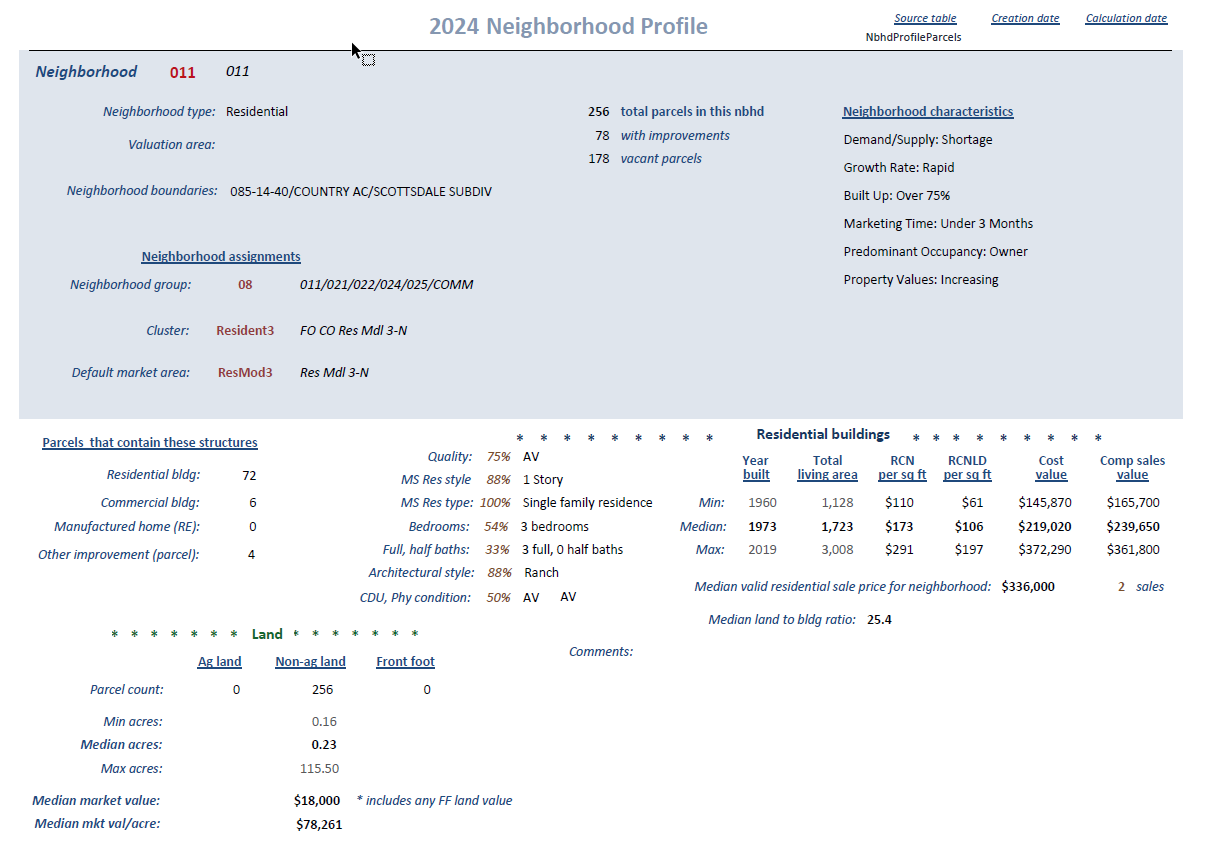 Nbhd Profile Drafts
Res Profile Ex 1
Res Profile Ex 2
Com Profile
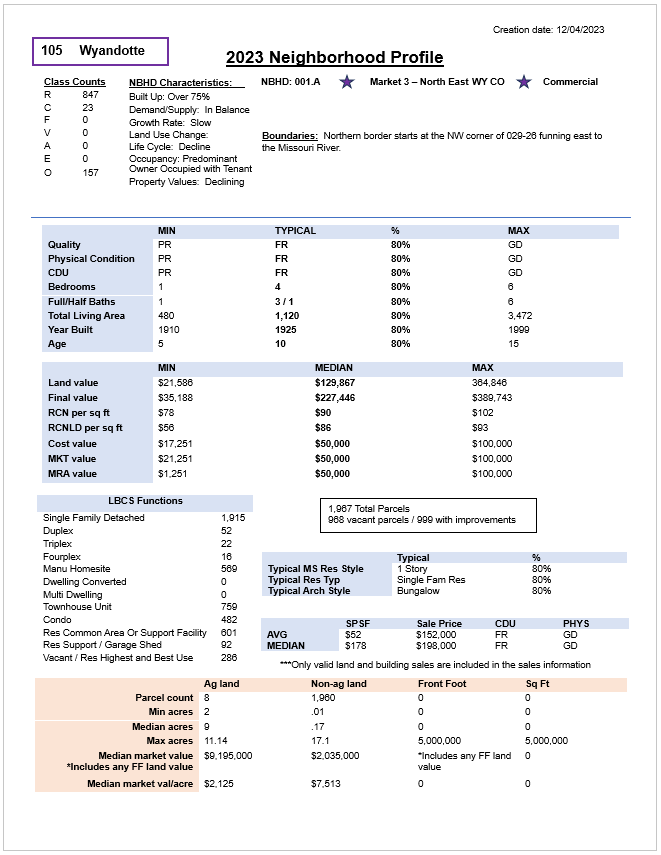 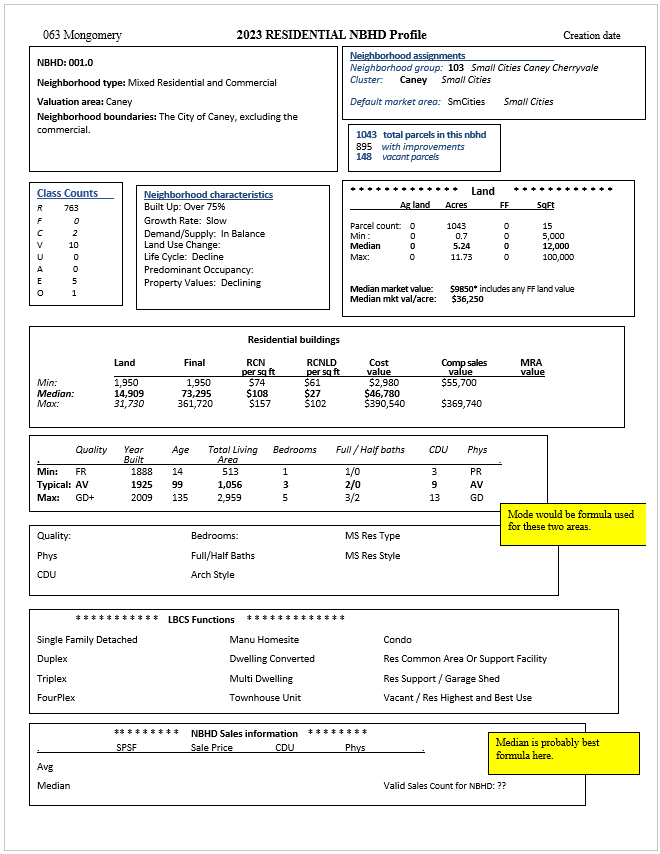 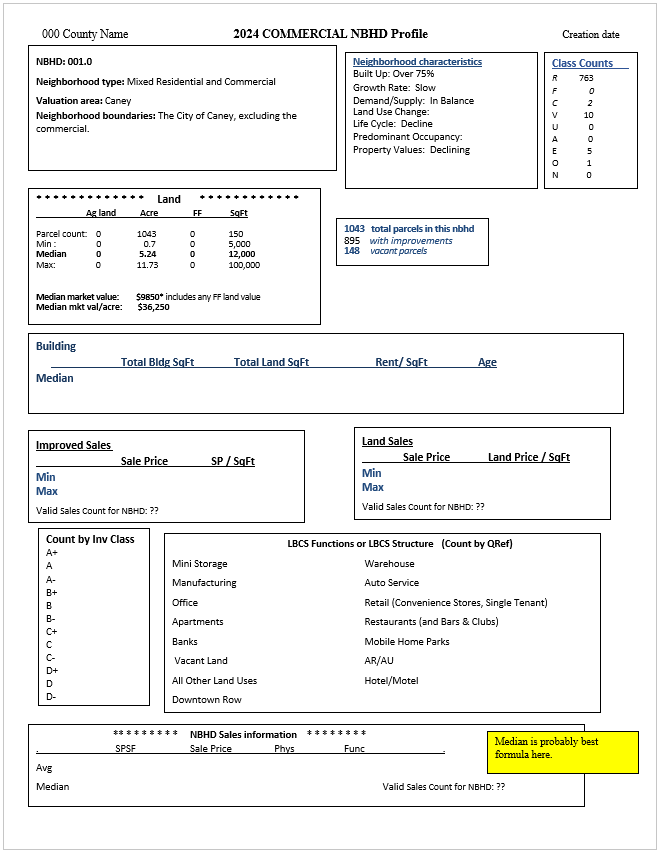 Fields
Layout
Fields
Layout
2024 ORION USERS CONFERENCE